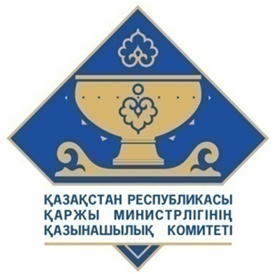 Система управления рисками в процессе казначейского обслуживания государственного бюджета Республики Казахстан
2023 год
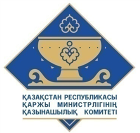 Бизнес процессы в ИС «Казначейство-Клиент»
- целевое направление расходов*;
исключение риска образования необоснованных обязательств сверх лимитов установленных Законом о республиканском бюджете на соответствующий финансовый год
План финансирования составляется   
в соответствии с ЕБК*. 
Должен быть сбалансирован и  определяет объем обязательств в денежном выражении, принимаемых собственно администраторами бюджетных программ и их подведомственными государственными учреждениями.
Исполнение планов финансирования и справок о внесении изменений в них
соблюдение   требовании законодательств по госзакупкам;
обеспечение своевременного исполнения договора;
исключение кредиторской задолженности
ГПС ГУ вступают в силу после обязательной регистрации в казначействе.
 Интеграция АИИС "Электронные государственные закупки",  ИС "Казначейство-Клиент";
Принятие обязательств в пределах выделенных 
бюджетных  средств, в соответствии с ЕБК.
Регистрация гражданско-правовых сделок государственных учреждений
Проверка ; Интеграция ИС "Казначейство-Клиент«
 и ИС "ЭСФ"
на соответствие планов финансирования,                                в пределах зарегистрированных обязательств;  
всплывающие окна, предупреждающее о необходимости дополнительной проверки  (светофор).
осуществляется в пределах выделенных бюджетных денег; в соответствии с  договором, обоснованность расходов в соответствии с подтверждающим документам (ЭСФ)
Осуществление платежей и переводов денег
* Единая бюджетная классификации Республики Казахстан (Приказ  МФ РК №403 от 18 сентября 2014 года)
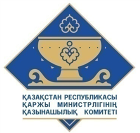 Комплаенс - контроль (текущий контроль (превентивный) + внутренний контроль)
позволяет получить максимальную информацию о состоянии  кассового исполнения государственного бюджета в территориальных подразделениях казначейства и служит ориентиром для принятия  управленческих решении.
определяется актуальность тех или иных требовании НПА, путем анализа проведенных финансовых документов ответисполнителями казначейства.
позволяет качественно выявлять недостатки (нарушения) и при этом  методологическая предопределенность устанавливает рамки, границы которого должны соблюдаться.
1
2
3
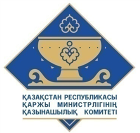 Превентивный контроль
610 млрд. тенге
(1,4 млрд. $)
3
2
1
4
390 млрд. тенге (0,9 млрд. $)
Без актов выполненных работ 
при оплате за СМР
Без проведения процедур 
государственных закупок
Без акта государственной приемочной комиссии о приемке в эксплуатацию
Без проектно-сметной документации
97 млрд. тенге (0,2 млрд. $)
Предотвращены
 финансовые 
нарушения 
(за 2022 год на сумму 
-1,2 трлн. тенге
2,7 млрд.$)
103 млрд. тенге (0,2 млрд. $)
4
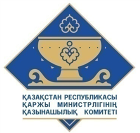 Превентивный контроль
Гражданско-правовые сделки
Платежи
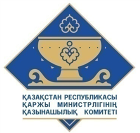 Модель COSO
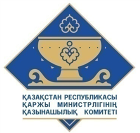 Модель COSO
Внутренний контроль
СУР
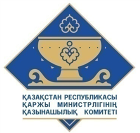 Предпосылки для системы управления казначейскими рисками
система 
Комитета  казначейства
Внутренние риски
наиболее значимые нарушения
внешние
ограниченные ресурсы (компетенция)
риски
внешние
риски
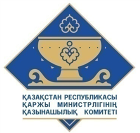 Организационная структура
Как есть
1.Принятие управленческих решений в части прогнозирования и минимизации казначейских рисков Оценка эффективности (рейтинг).
2. Разработка методики применения системы управления рисками (СУР), комплаенс-контроль, анализ и оценка рисков. 
Общая координация деятельности по управлению рисками совместно с терр. органами казначейства (ТОК). 
Систематизация и обобщение информации
Информирование Комитета внутреннего государственного аудита (КВГА) (внешние риски).
3.Операционная деятельность ТОК и внутренний контроль Cлужбой внутреннего контроля (СВК): комплаенс-контроль, принятие рисков и превентивных мер. Информирование местных исполнительных органов (МИО), администраторов республиканских бюджетных программ (АРБП).
Руководство КК, ДК
Структурное подразделение КК и ДК, ответственное за СУР
ТОК
(казначейское обслуживание)
МИО (информация для принятия мер)
АРБП (информация для принятия мер)
КВГА 
(внешние риски)
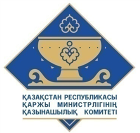 Организационная структура
Казначейский мониторинг с 1января 2024 года
Как будет
1.Принятие управленческих решений в части прогнозирования и минимизации казначейских рисков Оценка эффективности (рейтинг).
2. Разработка методики применения СУР, комплаенс-контроль, анализ и оценка рисков. 
Общая координация деятельности по управлению рисками совместно ТОК. 
Систематизация и обобщение информации
Информирование КВГА (внешние риски).
3.Операционная деятельность ТОК и внутренний контроль СВК: комплаенс-контроль, принятие рисков и превентивных мер. Информирование МИО, АРБП.
4. Обмен информацией в рамках казначейского мониторинга и принятия управленческих решений по рекомендациям Правительство РК, Парламент РК, Высшая аудиторская палата.
Руководство КК, ДК
Структурное подразделение КК и ДК, ответственное за СУР
ТОК
(казначейское обслуживание)
Правительство РК, Парламент РК, Высшая аудиторская палата
КВГА 
(внешние риски)
МИО (информация для принятия мер)
АРБП (информация для принятия мер)
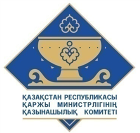 Этапы системы управления рисками
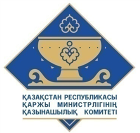 Сбор информации
Направления деятельности
Исполнение планов финансирования и справок о внесении изменений в них;
Регистрация гражданско-правовых сделок государственных учреждений;
 Осуществление платежей и переводов денег в национальной валюте;
 Проведение операций в иностранной валюте;
 Исполнение инкассовых распоряжений, распоряжений органа государственных доходов, уполномоченного органа по внутреннему государственному аудиту и исполнительных документов;
Превентивный контроль для предупреждения и минимизации рисков.
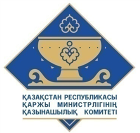 Сбор информации
Перечень возможных (основных) нарушений в деятельности органов казначейства
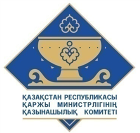 Идентификация рисков
наиболее  часто 
  выявляемых нарушений
  оценка значимости
Сведения о нарушениях, выявляемых при осуществлении ведомственного контроля за отчетный период
Цель: выявление рискоемких операций
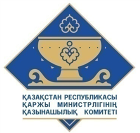 Оценка рисков
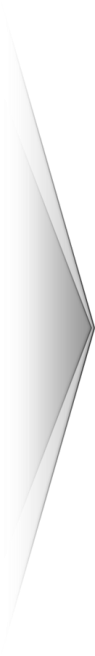 Высокий уровень
(красная зона)
Средний  уровень
(желтая зона)
Низкий  уровень
(зеленая зона)
от 6 до 9 баллов
от 4 до 5 баллов
от 3 до 4 баллов
Карта-риска
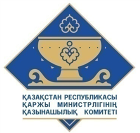 Меры реагирования
Принятие управленческих решений в части  минимизации казначейских рисков
 Оценка эффективности (рейтинг)
Мониторинг рисков
мониторинг:

факторов казначейского риска 
параметров казначейского риска 
результатов , принятых управленческих решений

 рассмотрение актуальности  рисков
МОНИТОРИНГ РИСКОВ
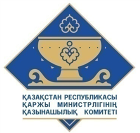 Спасибо за внимание